The Theory of Evolution by Natural Selection
The process in which a population changes over time.
(Population: a group of organisms of the same species living in the same geographic area.
Evolution
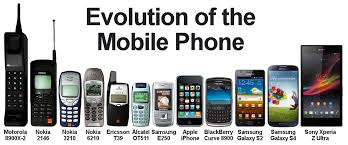 The human practice of breeding animals based on desired results or traits.
ArtificialSelection
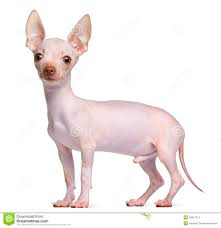 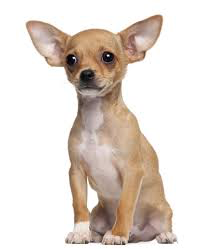 The process by which an organism is better adapted to survive it’s environment than other organisms that have not adapted.
Natural Selection
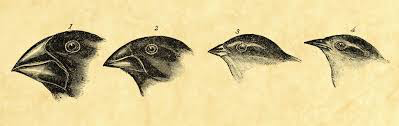 Differences in traits
Variation
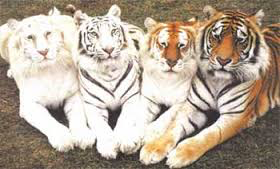 When all of the members of a species have died.
Extinction
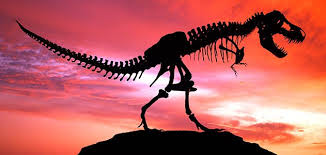 Considered to be the father of 
The Theory of Evolution
CharlesDarwin
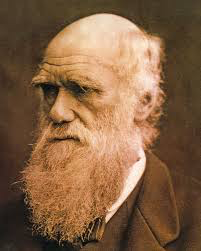